Leerlingen 
met een lage cognitie
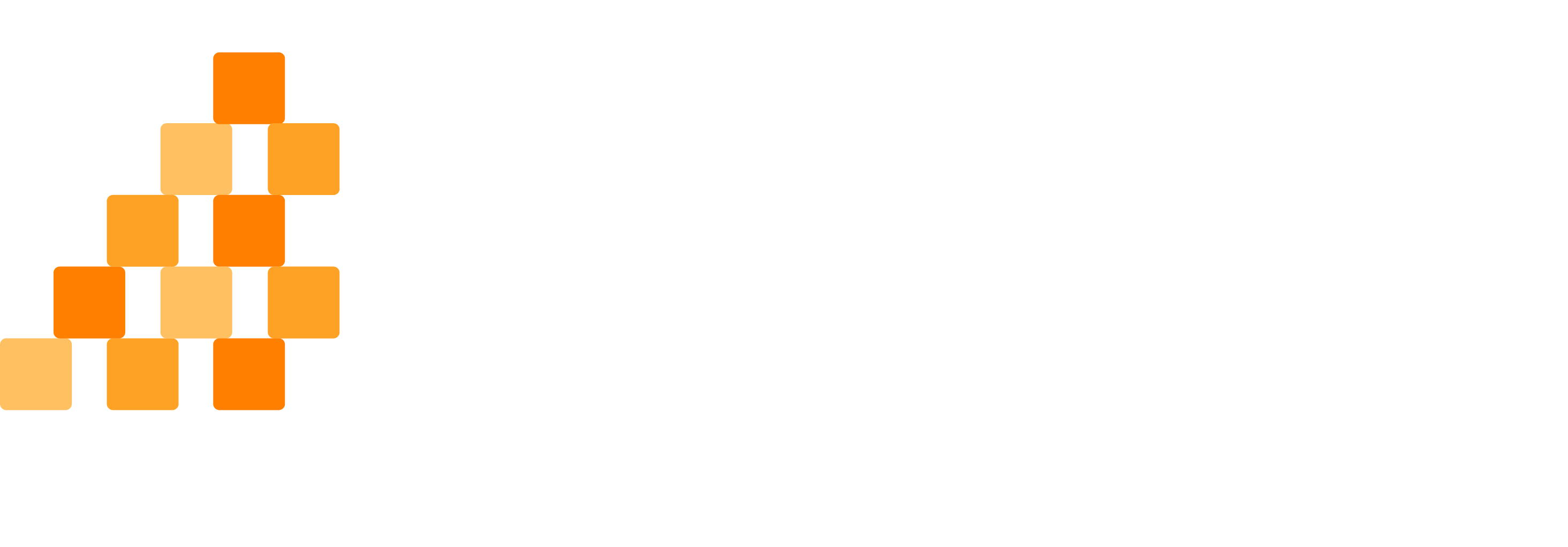 Wanneer spreken we van 
een leerling met een lage cognitie?
Opwarmer
Jeroen ontbijt altijd met twee eieren en Tanja wil liever yoghurt. Maar wanneer je ook nog brood wil of een cracker, kan dit wel want dit staat ook voor je klaar. Bij Jeroen en Tanja horen ook nog 5 kinderen. Pak je rekenmachine er maar bij hoor. Hoeveel eieren en bekers yoghurt heb je nodig?
Programma
03.
01.
02.
Signalering in de klas
Intelligentie en cognitie
Onderzoek naar intelligentie
Waar kun je een leerling met een lage cognitie aan herkennen?
Wat verstaan we hieronder?
Wat levert dit op?
04.
05.
Handelingsadviezen
Leerlijn & OPP
Wat kun je inzetten in de klas?
Wat voor aanbod kun je de leerling bieden?
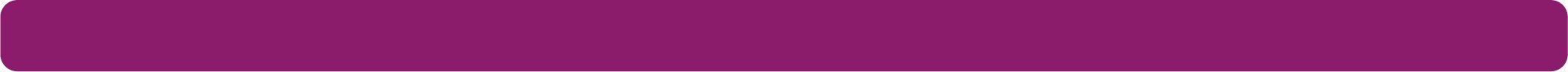 Intelligentie
in·tel·li·gen·tie (de; v) 1 verstandelijk vermogen
Het vermogen om doelgericht te handelen, rationeel te denken met de omgeving om te gaan (David Wechsler, 1944).
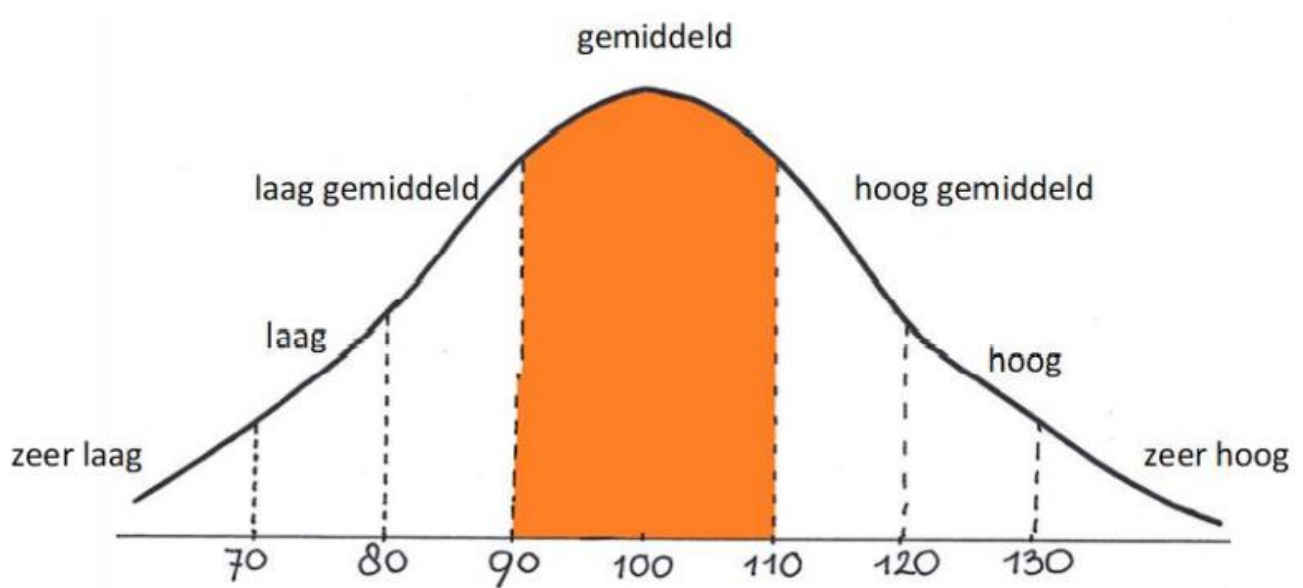 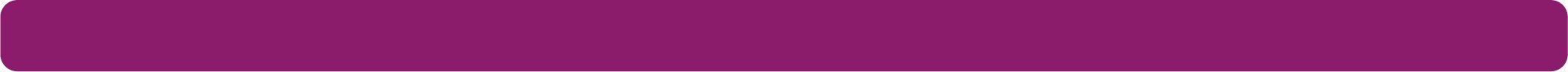 Lage cognitie
Cognitief domein
Emotioneel domein
Sociaal domein
Cognitief domein
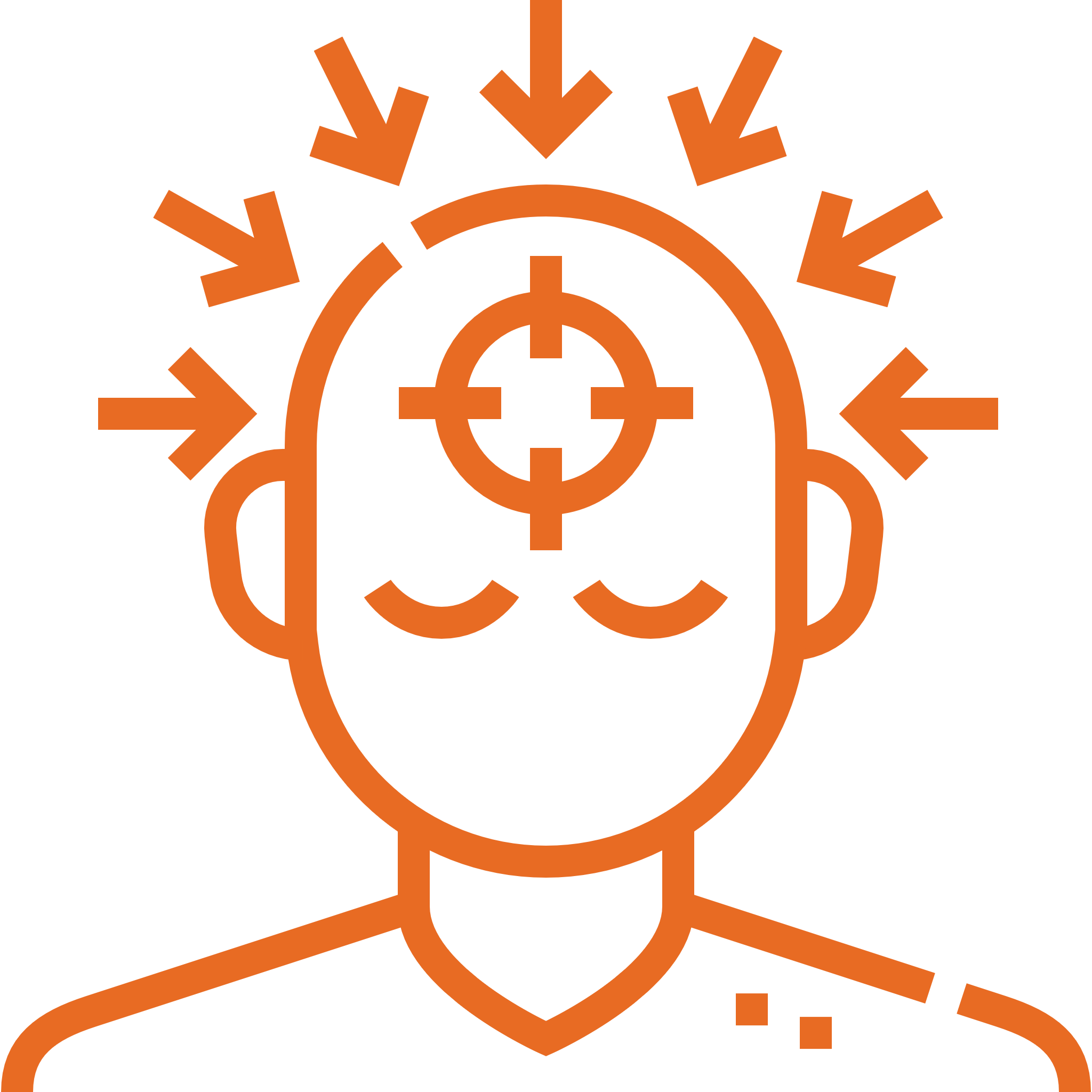 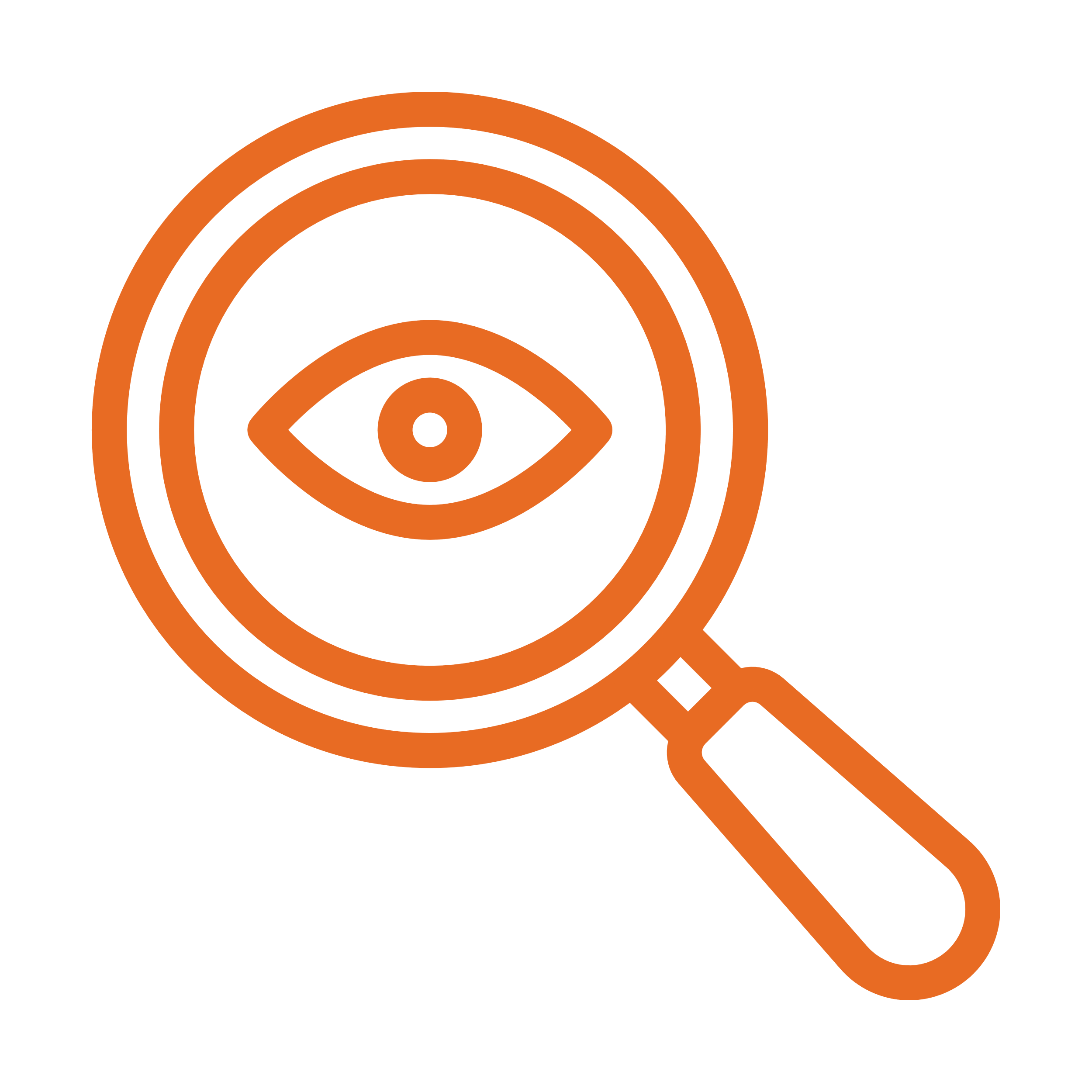 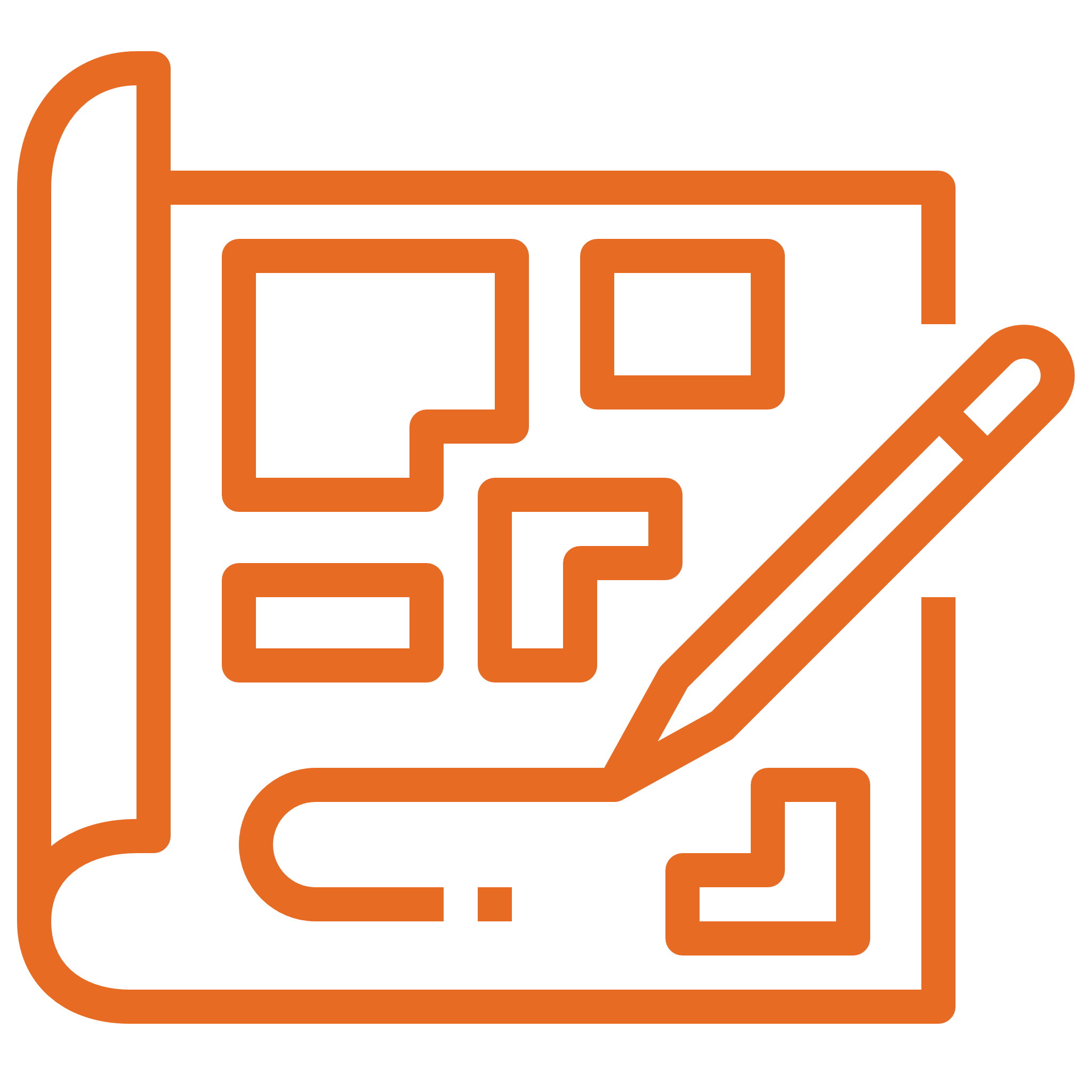 Aandacht
Waarneming
Planning
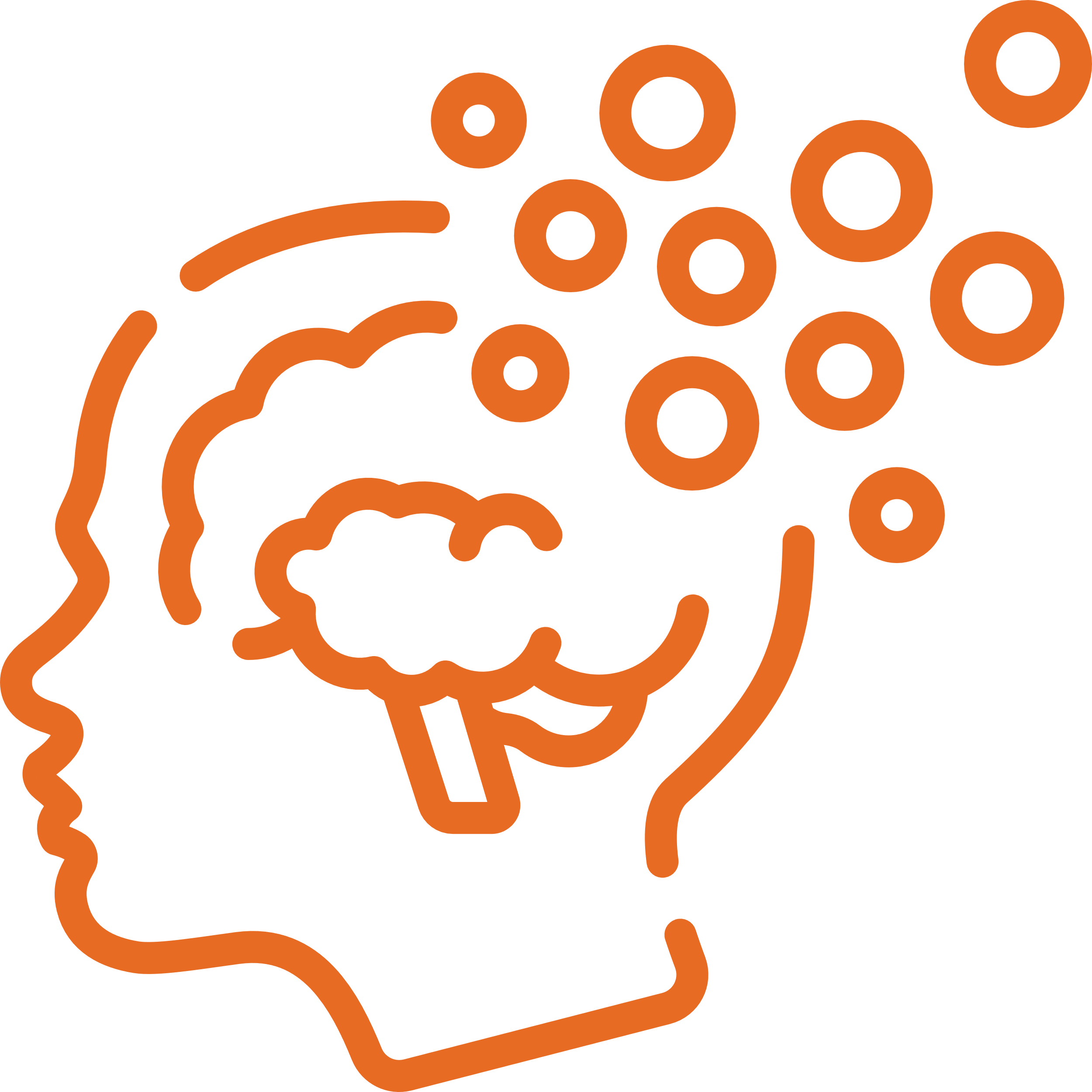 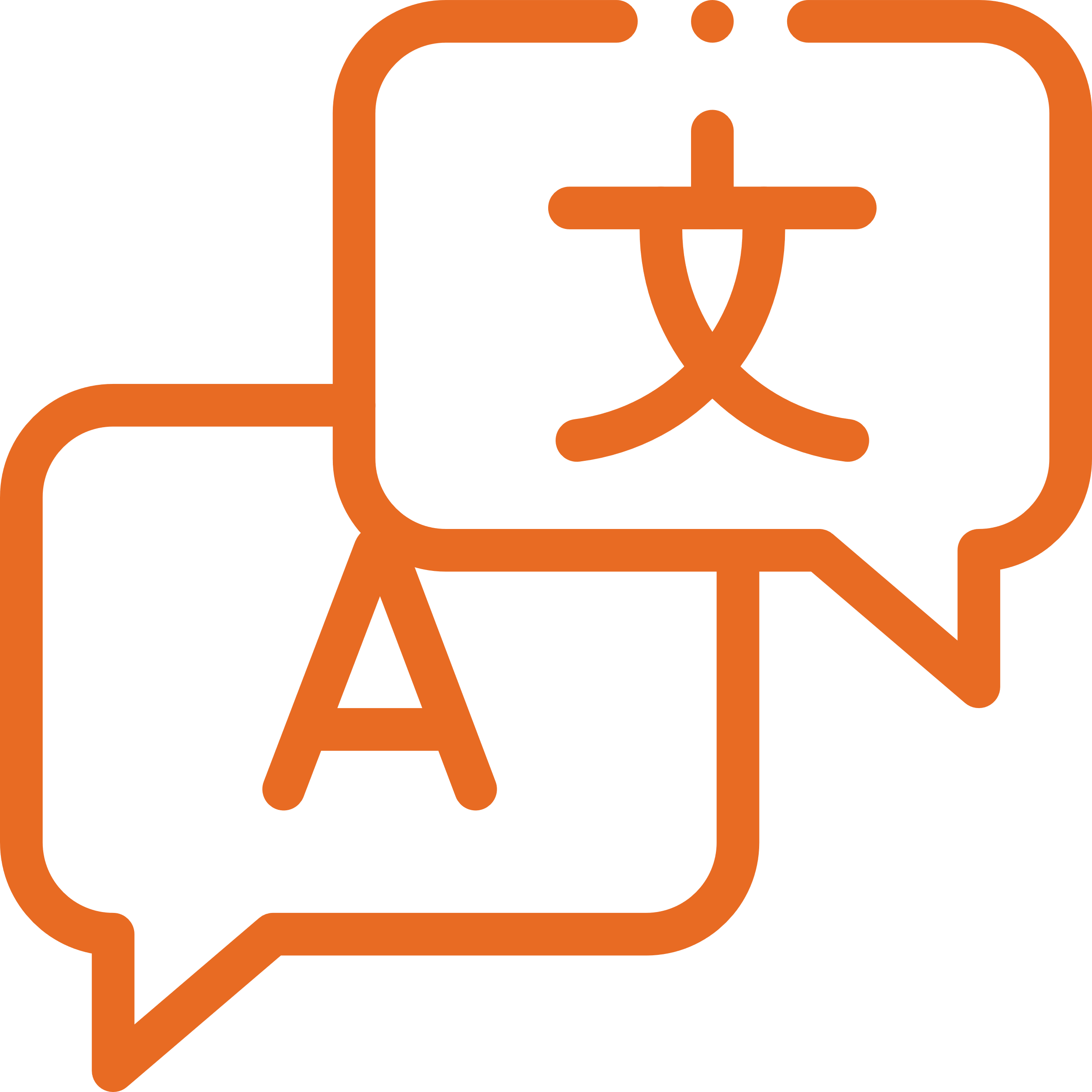 Geheugen
Taal
Emotioneel domein
Herkennen van emoties en emotieregulatie
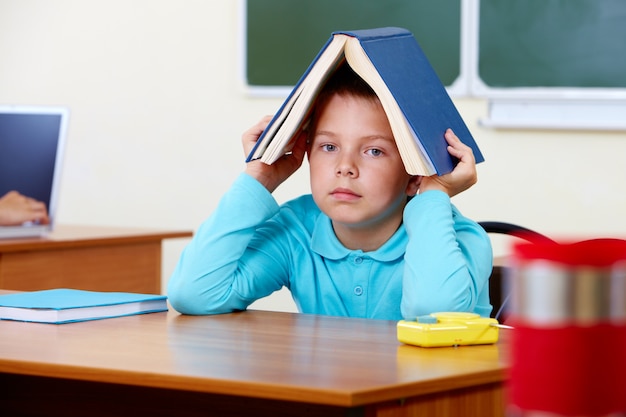 Sociaal domein
Sociale interactie en sociale verhoudingen
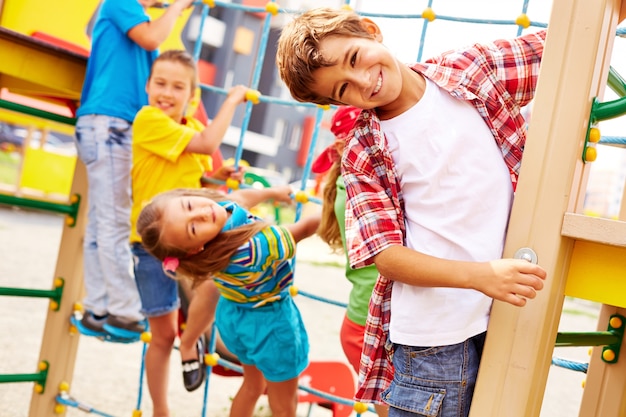 Onderzoek naar intelligentie
WISC-V-NL: Een IQ test voor kinderen van 6-17 jaar met normen voor het hele Nederlandse taalgebied.
WNV-NL: WNV-NL: Non verbale Wechsler IQ test voor kinderen en adolescenten van 4 tot en met 21 jaar, speciaal ontwikkeld voor kinderen met communicatieve beperkingen en kinderen met een migratieachtergrond.
WPPSI: De WPPSI-IV-NL is een individueel af te nemen, klinisch instrument, bedoeld voor het in kaart brengen van het intelligentieniveau bij kinderen van 2 jaar en 6 maanden tot en met 6 jaar en 11 maanden (2:6-6:11).
SON-R: De SON-R 6-40 is een niet-verbale intelligentietest, geschikt voor kinderen en volwassenen tussen de 6 en de 40 jaar.
NEPSY: Test om de neuropsychologische ontwikkeling van kinderen van 5 t/m 12 jaar in kaart te brengen.
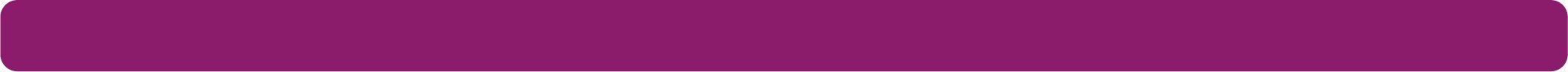 Wat kunnen we in kaart brengen?
Verbaal begrip: Het verwoorden en begrijpen van talige informatie. De persoonlijke bibliotheek van de leerling.
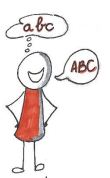 Visueel ruimtelijk inzicht: Het verwerken en analyseren van visuele informatie. Ruimtelijk inzicht
Verwerkingssnelheid: Snelheid van informatieverwerking
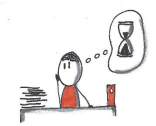 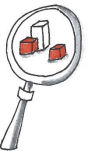 Werkgeheugen: Onthouden, bewerken en reproduceren van informatie
Fluid redeneren: Logisch redeneren, overzicht houden, probleemoplossend vermogen, analyseren van informatie
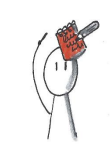 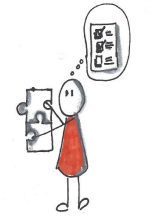 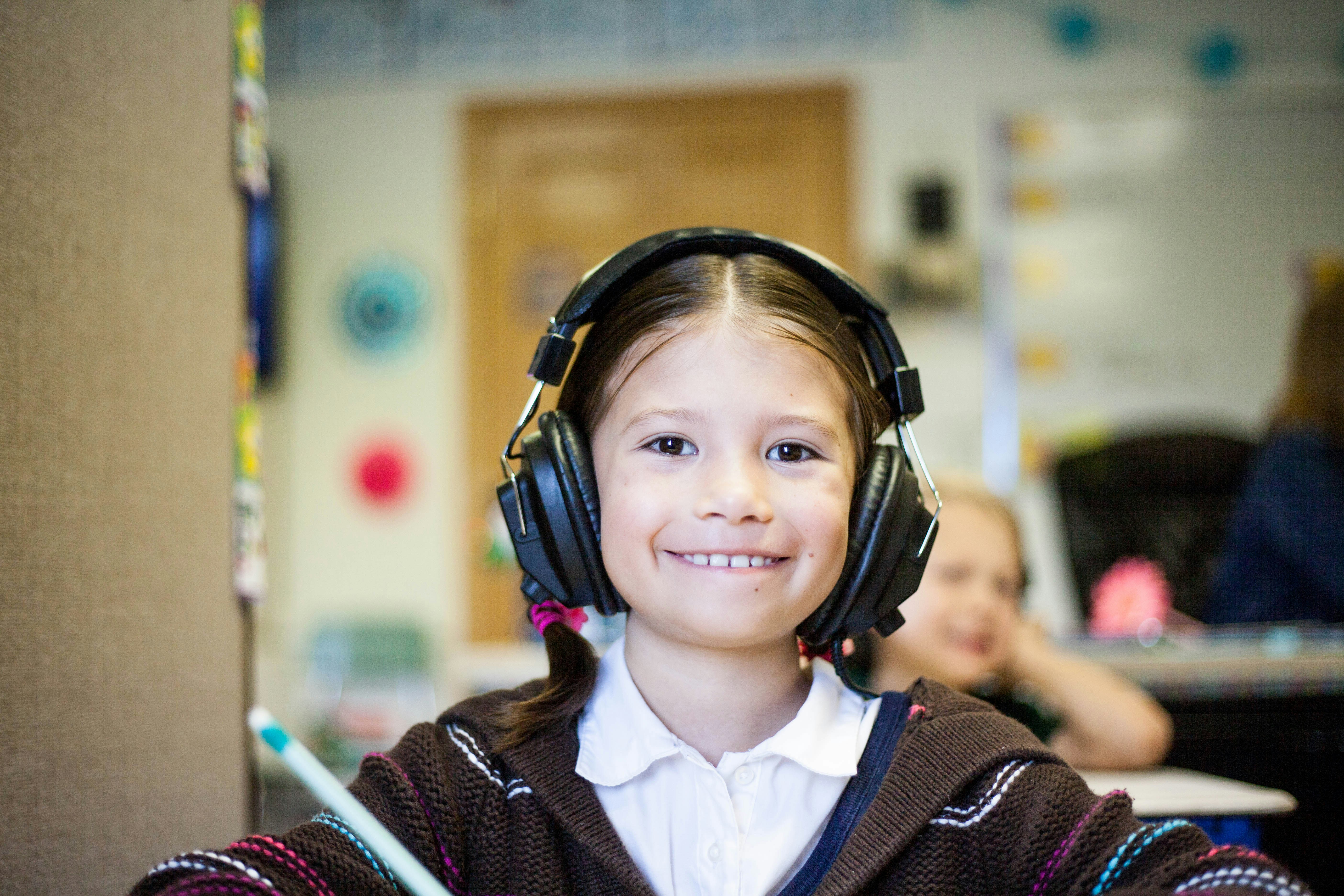 Signalering: wat valt op in de klas?
Schoolse vaardigheden als lezen, schrijven en rekenen 
Communicatieve vaardigheden 
Oplossen van sociale problemen 
Praktische vaardigheden
Selectieve aandacht 
Logisch beredeneren 
Risico op overschatting
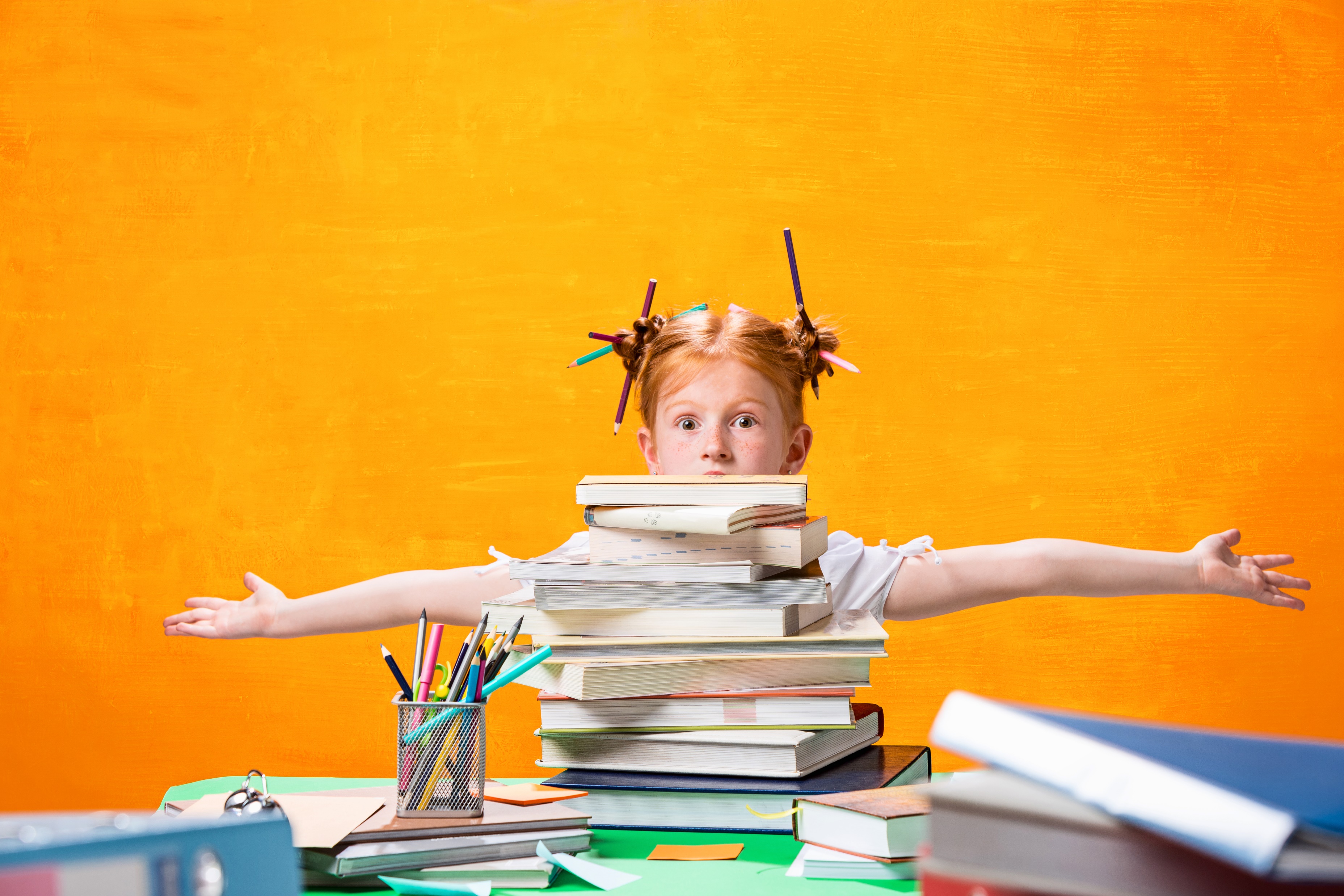 Signalering
Zo vroeg mogelijk voorkomt een opeenstapeling van verdere problemen!
Realiseren
Waarnemen
Signalering
01.
02.
Observeren
In gesprek met ouders en school
Handelingsplan opstellen
Evalueren
Zo nodig handelingsgerichte diagnostiek
HGW Cyclus
Handelingsgericht werken
04.
03.
Plannen
Begrijpen
In gesprek met ouders en school
Verwachtingen uitspreken
Wat heeft de leerling nodig?
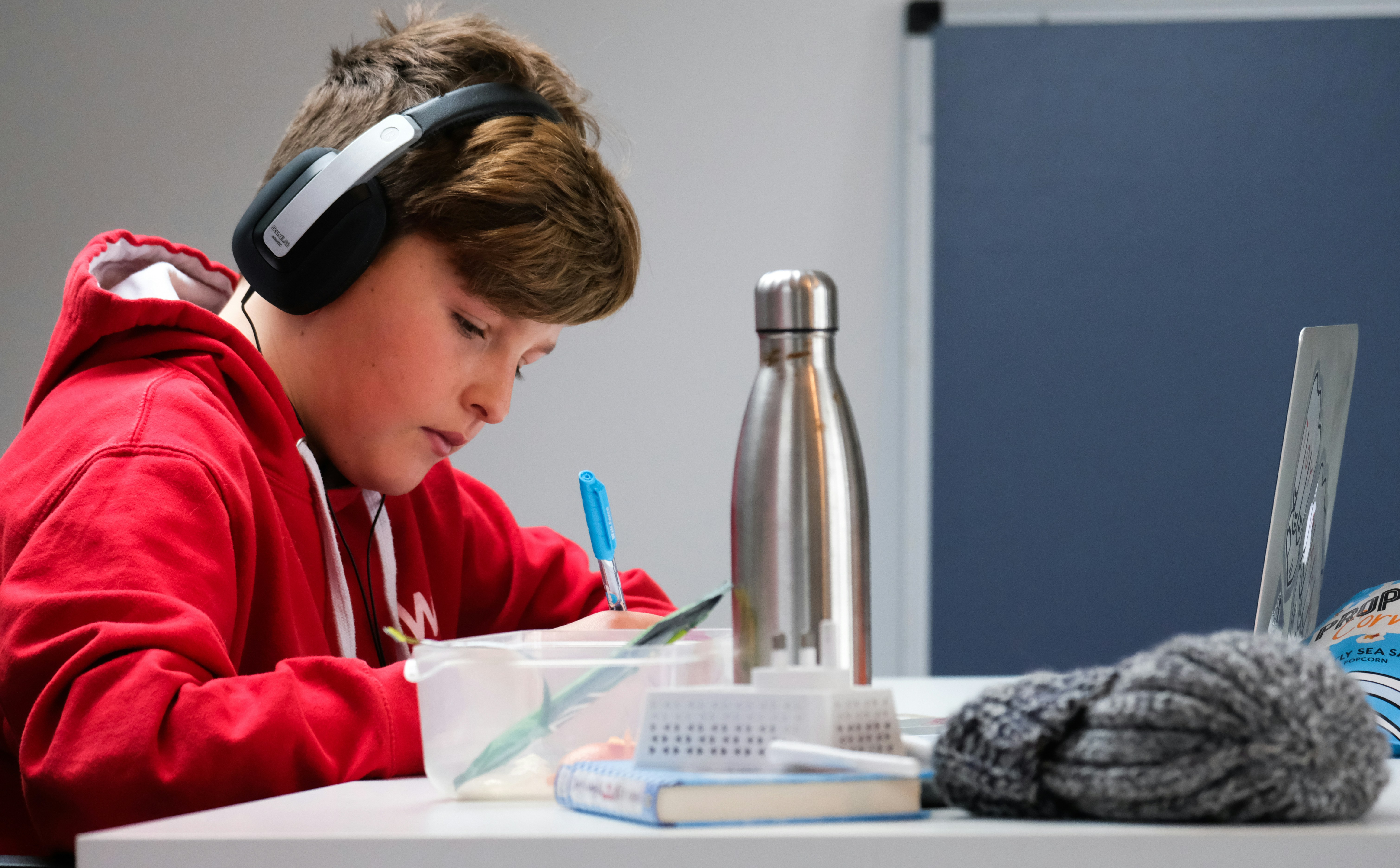 Handelingsplan opstellen
Onderwijsbehoeften:
Tijd en aandacht 
Materialen
Ruimtelijke omgeving
Expertise 
Samenwerking 
Planmatige aanpak
Evaluatie
Zitten we op de goede weg?
Wat hebben wij als school nodig?
Wat heeft de leerling nodig?
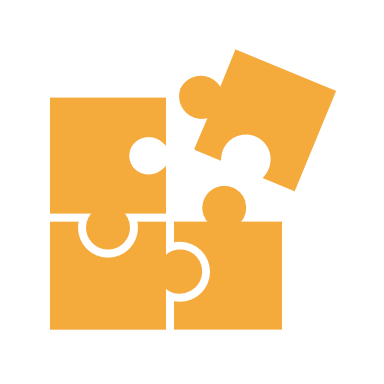 Handelingsgerichte
diagnostiek
Alleen onderzoek wanneer dit daadwerkelijk 
noodzakelijk is

Belastend voor de leerling

Selffulfilling prophecy
Handelingsadviezen
Wat kun je in de klas 
toepassen wanneer je verwacht of weet dat 
een leerling een lage cognitie heeft?
Onderzoek laat zien: de leerkracht doet er toe!
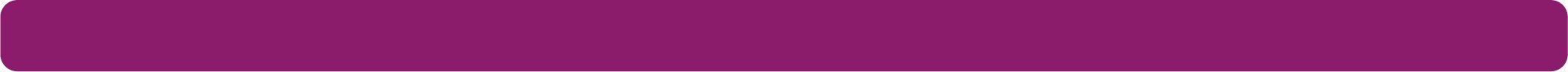 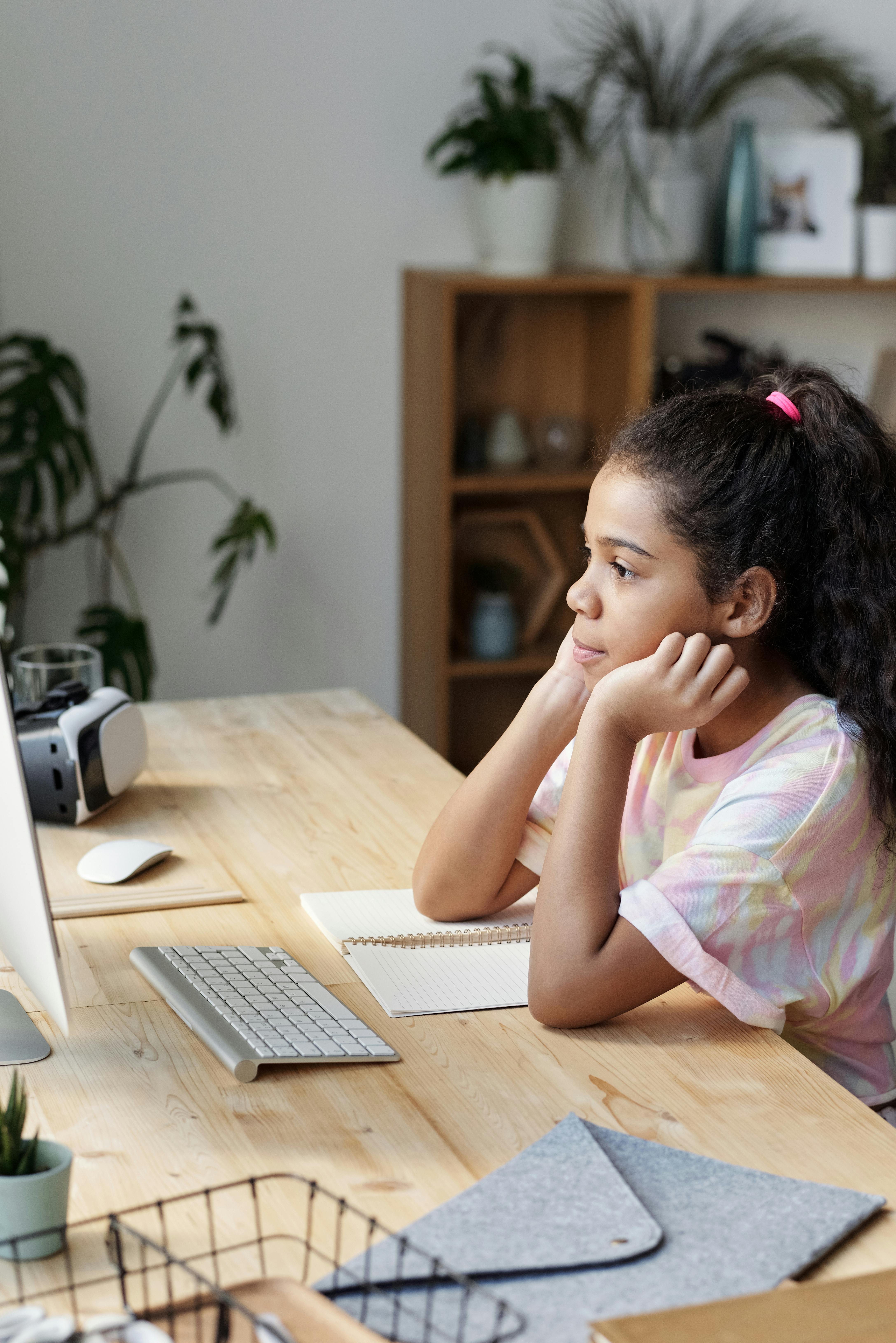 Handelingsadviezen: 
instructie
Pre-teaching
Activeren van voorkennis
Handelingsadviezen: instructie
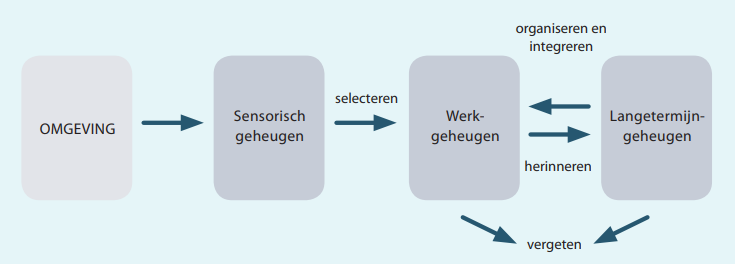 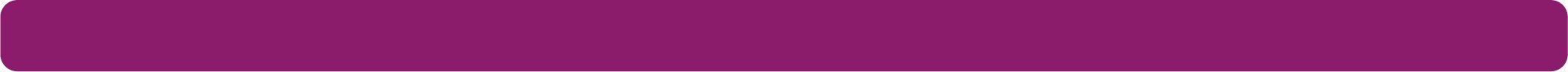 Handelingsadviezen: 
instructie
Weet je nog…? 
Belemmeringen in taal, begrip en geheugen.
Lesdoel
Bondige en duidelijke instructie
Visuele ondersteuning
Voorstructureren 
Concreet materiaal
Verbinden aan praktijksituatie (betekenisvol)
Verlengde instructie
Wijze lessen uit de wetenschap
Het is belangrijk dat we bij lesgeven de capaciteit van het werkgeheugen van de leerling niet overbelasten, maar wel optimaal gebruik van maken.
Handelingsadviezen: aan het werk
Visuele ondersteuning
Compacten van de lesstof. Baken af.
Leeromgeving: Rustige werkplek
Begeleide inoefening
Voldoende oefen- en leertijd.
En bouw voldoende beweegmomenten en interactieve taken in!
Verbondenheid 
(Ik hoor erbij)
Autonomie 
(Ik kan het zelf)
Competentie 
(Ik kan het)
De 3 vitamines van groei!
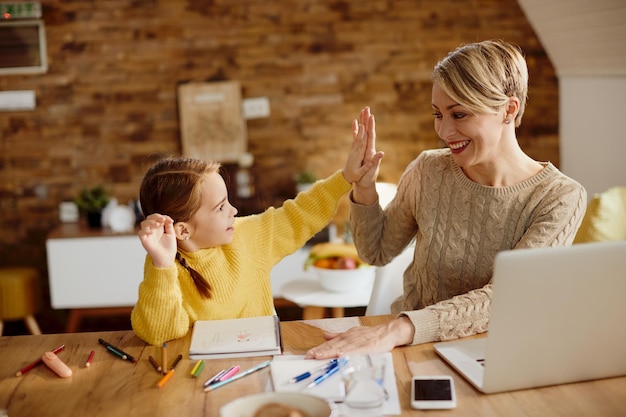 Handelingsadviezen: 
Overig
Inzicht in de leervorderingen: motivatie!
Positieve relatie
Groeimindset 
Succeservaringen. 
Door de leerkuil blijven gaan!
Handelingsadviezen: sociaal
Ondertitelen van 
sociale situaties
Voorbereiden op 
sociale situaties
Bekrachtig het gewenste gedrag!
What’s essential for some is beneficial for all
Hoge verwachtingen

Onderdeel blijven van de groep
Leerlijn
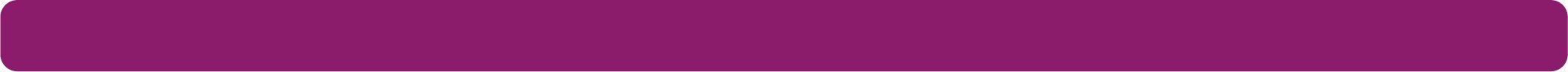 OPP-trap
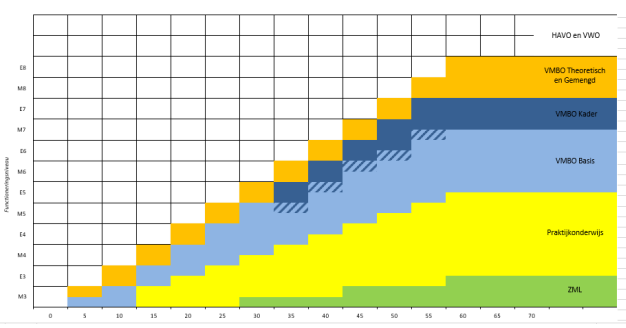 Casussen
Bedankt voor jullie komst!
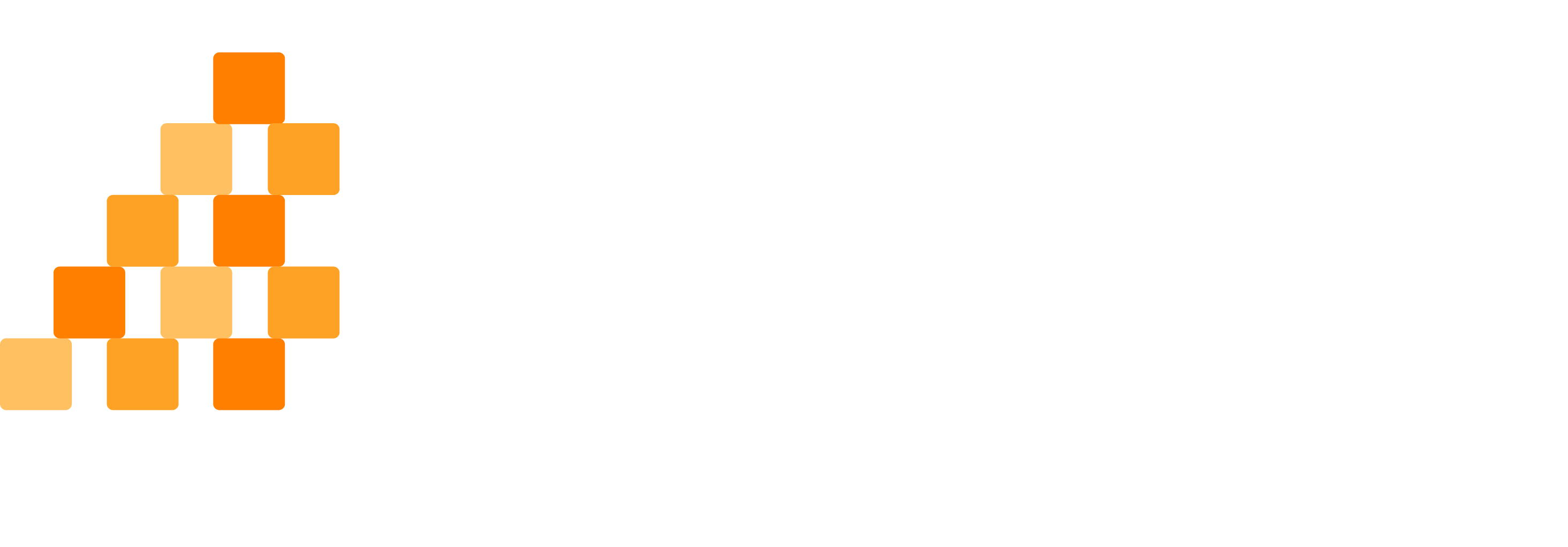 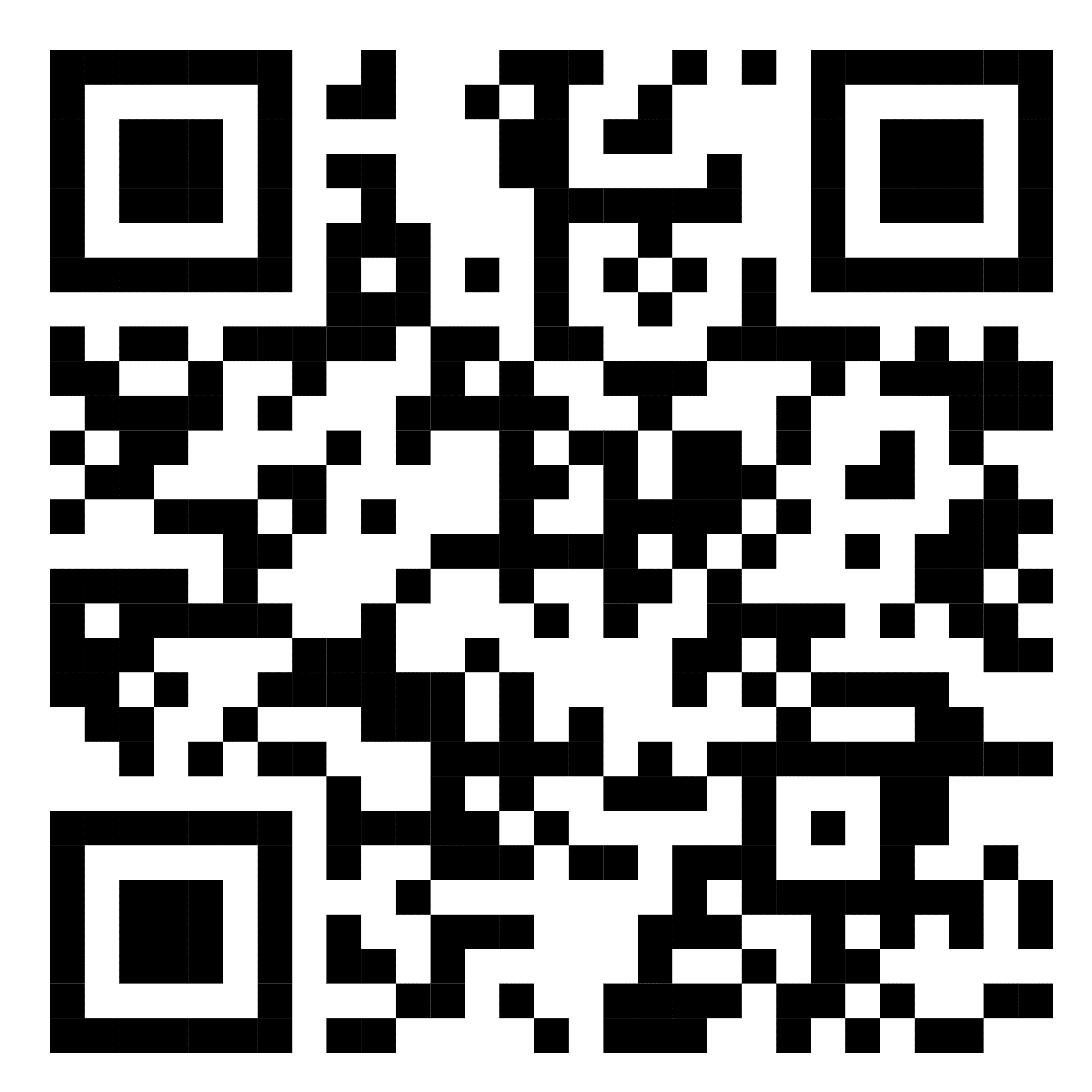 QR Code: Evaluatie